Основи міжкультурної комунікації
Лекція 1
Міжкультурна комунікація як наука та навчальна дисципліна
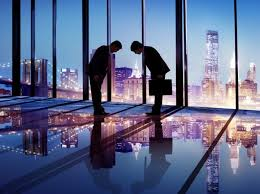 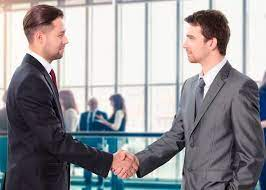 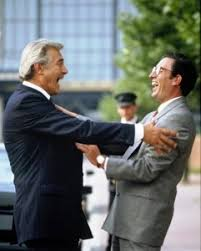 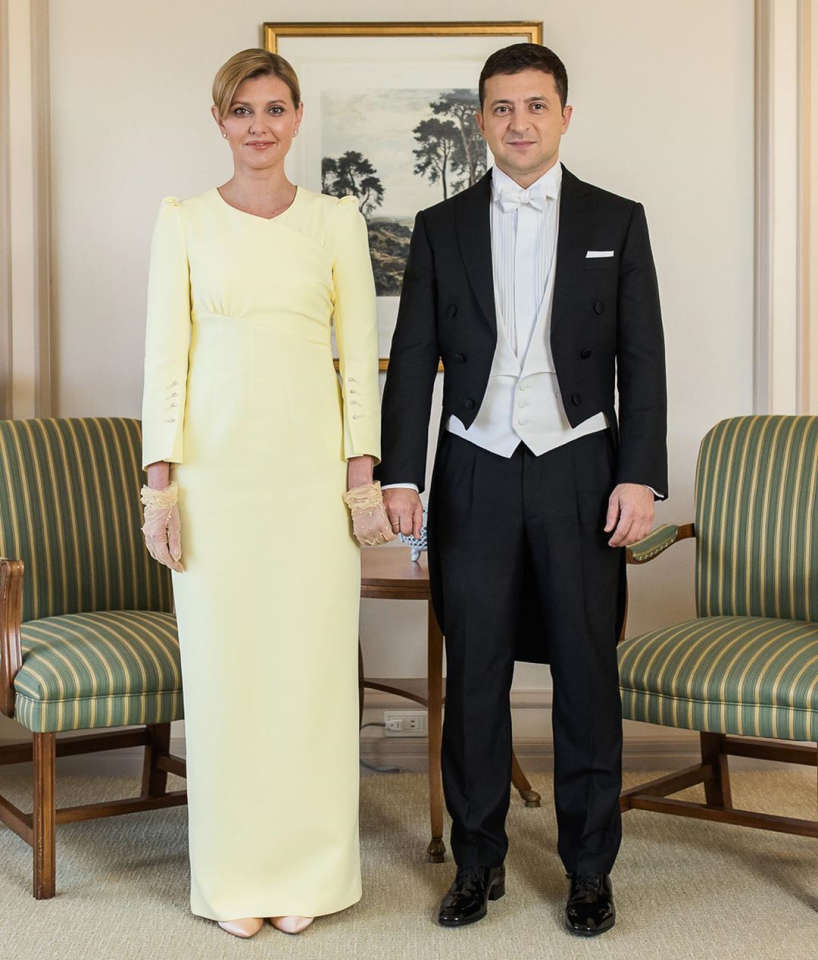 У 2019 році Олена Зеленська на церемонію інтронізації імператора Японії Нарухіто вдягла жовто-лимонну сукню дизайнера Івана Фролова.
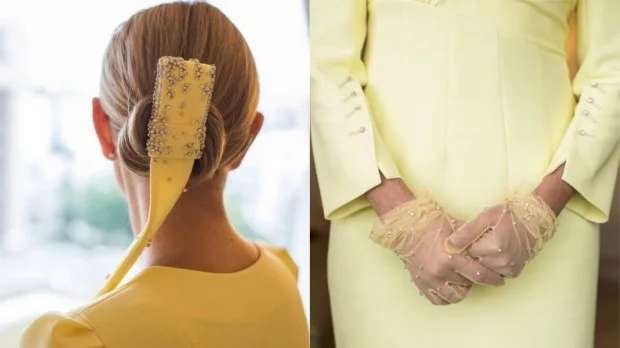 У жовтні 2019 року українські ЗМІ критикували сукню, в якій Олена Зеленська була на церемонії інтронізації імператора Японії Нарухіто, звинувативши її навіть у порушенні дипломатичного протоколу. Після чого Посольство Японії в Україні подякувало Президенту Володимиру Зеленському і першій леді Олені Зеленській за участь у церемонії інтронізації і окремо відзначило одяг подружжя, підкресливши, що їх одяг добре гармоніював з благородною атмосферою і справив на японське суспільство дуже позитивне враження про подружжя та Україну як країну.
план
1. Визначення, предмет, об’єкт, мета та завдання міжкультурної комунікації.
2. Формування міжкультурної комунікації як науки та навчальної дисципліни.
3. Міждисциплінарний статус міжкультурної комунікації.
4. Основні аспекти міжкультурної комунікації.
ЕРІН МЕЄР- консультантка з міжкультурної комунікації, професорка в міжнародній бізнес-школі INSEAD.У 2019 році увійшла до списку 50 найвпливовіших бізнес-авторів за рейтингом Thinkers 50.
Що подумав британець: «ДУРНЯ ЯКАСЬ».
Що він сказав: «ОРИГІНАЛЬНО».
Що почув нідерландець: «ЙОМУ ПОДОБАЄТЬСЯ МОЯ ІДЕЯ!».
На жаль, схожі непорозуміння можуть перерости у сварки й розривання ділових угод. То як же цього уникнути й побудувати злагоджену роботу, якщо ви працюєте з іноземцями? Як спрямувати прямоту французів, пунктуальність німців, відкритість американців чи мовчазність китайців на загальну користь й допомогти їм порозумітися? 

Саме на вирішення цієї глобальної проблеми і орієнтована міжкультурна комунікація.
Книжку «КУЛЬТУРНА КАРТА, БАР’ЄРИ МІЖКУЛЬТУРНОГО СПІЛКУВАННЯ В БІЗНЕСІ» починаєть з анекдоту»:
[Speaker Notes: З одного боку, це жарт, а з іншого — приклад міжкультурної плутанини.]
Міжкультурна комунікація - процес взаємного зв'язку і взаємодії представників різних культур. Це специфічна суб'єкт-суб'єктна взаємодія, у якій відбувається обмін інформацією, досвідом, уміннями і навичками носіїв різних типів культур.


Відомий німецький філософ Карл Теодор Ясперс визначав комунікацію як взаємозалежність, протилежну договору, що повинна ґрунтуватися на усвідомленій духовній спільності ("контакт - замість контракту").
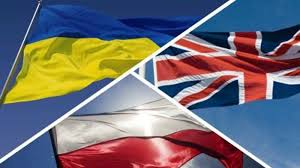 [Speaker Notes: Виділяють різні типи та рівні суб'єктів культури, спілкування між якими можна розглядати як міжкультурне. Можна говорити про культуру нації, субкультуру, контркультуру, а також про культуру окремої соціальної групи. 
Спілкування між представниками цих спільнот містить елементи, що становлять міжкультурну комунікацію.]
Культура нації


Субкультура


Контркультура


Культура окремих соціальних груп
Типи та рівні суб’єктів культури,  спілкування між якими можна розглядати як міжкультурне
Спілкування між представниками цих спільнот містять елементи, що можуть розглядатися як міжкультурна комунікація.
Міжкультурна комунікація
Вузьке значення терміну
Широке значення терміну
Пряме або опосередковане спілкування представників різних культур.
+ спілкування людини і Бога, людини і природи, діалог особи і суспільства, взаєморозуміння – нерозуміння різних соціокультурних страт, різних вікових та гендерних груп тощо.
- формування міжкультурної компетентності, необхідних знань про різні народи та культури з метою уникнення міжетнічних і міжкультурних конфліктів та встановлення комфортних умов спілкування в різних сферах та життєвих ситуаціях.
Завдання міжкультурної комунікації
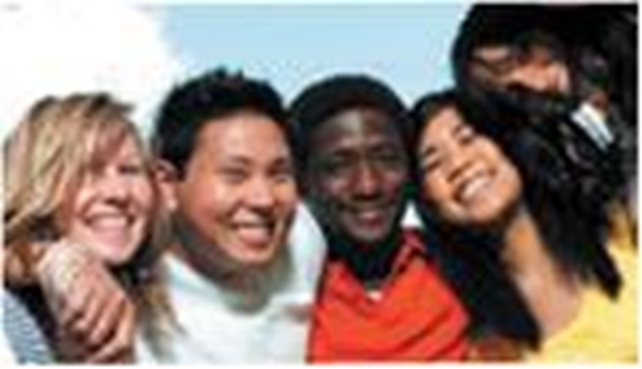 Об’єкт міжкультурної комунікації
-  спілкування представників різних національних і лінгвокультурних (соціокультурних?) спільнот;

- прийняті у національних спільнотах мовні стереотипи та норми поведінки, спілкування, певні «культурні сценарії» різних дій, усталені моделі сприйняття сприйняття та оцінювання предметів та явищ, соціально унормовані звички, традиції, ритуали, дозволи тощо.
теорії комунікації: на перетині цих наук розглядаються особливості взаємодії людей у міжкультурному контексті;
лінгвістики: зв’язок між мовою та реальністю, роль мови у процесі комунікації;
антропології: роль культури у комунікації, невербальні аспекти комунікації;
психології: вплив стереотипів на мислення і (само) сприйняття комунікантів, особистісні характеристики комунікантів;
соціології: вплив соціального статусу комунікантів на їх спілкування …
Міждисциплінарні зв’язки МКК
Теорія МКК 
є міждисциплінарною галуззю досліджень. 
Вона неможлива без таких наук:
Міждисциплінарний статус міжкультурної комунікації
Вивчення міжкультурної комунікації, як і людської комунікації в цілому, передбачає оволодіння знаннями і навичками з 
мовознавства, 
психології, 
культурології, 
етнології, 
історії, 
соціології, 
інших, у тому числі суміжних галузей, – лінгвокраїнознавства, етнолінгвістики, лінгвокультурології, когнітивної лінгвістики, соціолінгвістики, соціальної психології та ін. 
Залежно від того, на чому саме зосереджується увага і що стає безпосереднім предметом вивчення, можна виділяти певні аспекти міжкультурної комунікації.
Аспекти міжкультурної комунікації
Лінгвістичний
Етичний
Культурологічний
Соціально-комунікативний
Психологічний
Професійно-прикладний
Культурологічний аспект
Розуміння цього аспекту варто сприймати у широкому сенсі, як і саме поняття культури, що включає неосяжний спектр людських надбань в історичному розвиткові цивілізації – від фольклорно-міфологічних уявлень і національних звичаїв до витворів мистецтва і взагалі особливостей життя різних народів.
От як жартівливо з цього приводу пише Л. Костенко у своєму романі «Записки українського самашедшего»: «У столиці Індії Делі в урядових приміщеннях завелися мавпи. Політичне життя паралізоване, мавпи бігають коридорами влади, засідають у кабінетах, корчать усім гримаси, стрибають по столах, шматують папери і дощенту з’їдають усе в буфетах. А припинити це неможливо, бо у них там ці тварини недоторканні». 
Традиції культури бувають непохитні.
https://2plus2.ua/dzhedai-voiny-dorog/novyny/nyu-deli-atakuvali-bandi-golodnih-i-nahabnih-makak
[Speaker Notes: Відомий факт віднесення корів до священних тварин в Індії, що різко відрізняється від нашого сприйняття цієї домашньої годувальниці. Але ж до недоторканних там належать також і мавпи!
 На розуміння культурологічних аспектів міжкультурної комунікації спрямовані такі складові програми, як «Звичаї, традиції, обряди народів Єіропи», «Постфольклор», «Інтегрований курс слов’янських літератур», Лінгвокультурологія тощо]
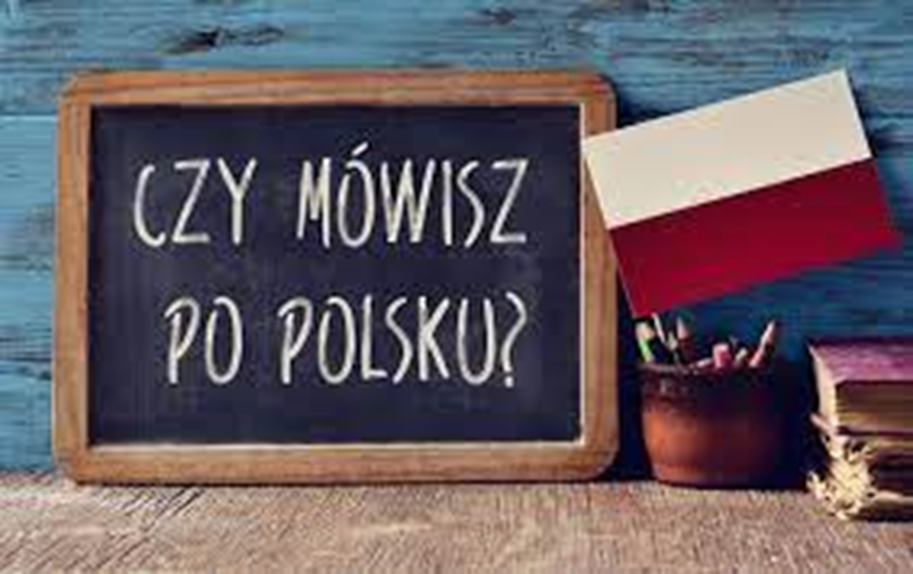 Лінгвістичний аспект вивчає мовні відмінності, які можуть суттєво впливати на комунікацію між носіями різних мов.
Серед європейських мов багато спільнокореневих слів, значення яких не збігаються.

У нас  ректор – це керівник вищого навчального закладу, а в англійській та деяких інших мовах rector – це глава духовної семінарії, а також парафіяльний священик, пастор. Колектив викладачів в університетах США та Європи називається словом faculty, що не можна плутати з нашим поняттям факультет, яке там передається як коледж (college), школа (school) або департамент (department). Хоча найчастіше department – це університетська кафедра. А словом коледж часто називається вищий навчальний заклад, університет. У нашій країні коледж – це рівень довузівської освіти. Професором можуть називати просто викладача університету, тоді як у нас – це не тільки посада на кафедрі, а ще найвище вчене звання. Польське professor – це також і звичайний шкільний учитель. Французьке та іспанське semester - стипендія за півроку.
[Speaker Notes: Звичайно, лінгвістичний аспект перш за все – це знання мови і досконалий переклад, на що й орієнтоване вивчення польської сови, практикуми перекладу, інші дисципліни лінгвістичного уиклу.]
Етичний аспект - спрямований на розуміння відмінностей етичних норм, які притаманні різним країнам і націям. До етичних норм належать, зокрема, прийняті у суспільстві норми моралі, поведінки, міжособистісного спілкування, мовленнєвого етикету тощо.
Труднощі виникають при звертаннях, коли не знаєш, кого і коли треба чи не треба називати сером, міс, місіс, мадам…

У Польщі не слід  говорити «дякую» під час розрахунку : це може бути розтлумачено як відмова від решти.

Особливо обережно треба стежити за жестикуляцією.
[Speaker Notes: Одні й ті самі жести в різних країнах можуть містити зовсім різний етичний зміст. Так, великий палець руки, піднятий вгору, – це для нас, як і для більшості європейців означає «дуже добре», «класно», «супер». В Америці за допомогою цього жесту зупиняють авто на дорозі, а от у Новій Зеландії цей жест може тлумачитись як сексуальна образа. 
Цей жест має й різні цифрові значення: для італійців та французів – це «один», для англійців і американців – «п’ять».
+ одяг. Надзвичайнна нарядність та яскравий щоденний иаціяж наших жінок. 
Культурологія.]
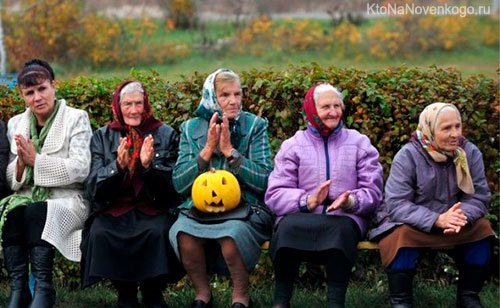 Соціальний (соціально-комунікативний аспект
вивчає прийняті суспільством (соціумом) моделі, норми і правила спілкування, встановлення, підтримання контактів у цілому. Кожний соціальний прошарок у кожній країні має прийняті правила соціальної поведінки і спілкування, які скеровуються багатьма чинниками.

Молодіжні соціуми практично в усіх країнах «відділяють» себе від дорослих мовою, зовнішністю, одягом, розкутістю в поведінці ...
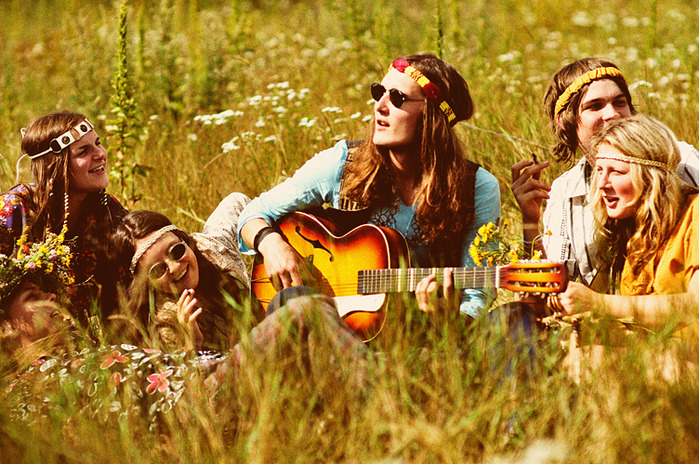 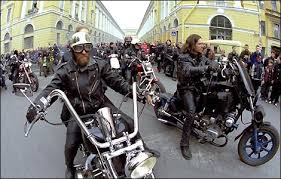 [Speaker Notes: Дуже правильна, книжна англійська з вуст студентів-іноземців інколи шокує американців у їхній країні. У таких випадках від них можна почути: Don’t speak English to me – you sound like a guide.
На подолання труднощів, пов’язаних з цим аспектом, орієнтована соціолінгвістика, мовна толерантність]
Психологічний аспект спрямований на вивчення психологічної реакції людей в умовах спілкування з представниками інших держав і етносів.
У західноєвропейській психології спілкування також вважається неввічливим мовчання навіть в оточенні незнайомих. Щоби уникнути незручного мовчання, починають розмови ні про що («про погоду»). Натомість у деяких північних культурах розмова з незнайомцем вважається небезпечною, тому вони витримують час мовчання, після якого дуже поступово починають спілкуватися, починаючи з небагатьох фраз. Східні люди також рідко беруть лідерство бесіди в свої руки, вони віддають перевагу мовчанню і слуханню.
[Speaker Notes: І зв підготовку до труднощів, пов’язаних з психологічним аспектом відповідає психолінгвістика.]
Професійно-прикладний аспект спрямований на безпосередні сфери застосування знань із міжкультурної комунікації.
Останні роки активно розвивається міжкультурний менеджмент, який ставить за мету навчити основам міжкультурної комунікації працівників, які працюють у сфері міжнародного бізнесу або у полікультурних колективах. Згідно з дослідженнями німецьких вчених, від 10 до 20% співробітників, які направляються за кордон, не можуть адаптуватися до іноземного культурного середовища, до інших правил ділового спілкування тощо і повертаються додому.
Міжкультурна комунікація – вид культурної комунікації, найголовніші передумови якої:
захист власної культури і мови як умова збереження власної ідентичності;
дистанція, відмова від порушень фізичних та ментальних меж іншої особи, народу;
толерантність як визнання іншого погляду;
внутрішня настанова на плюралізм як спроба поглянути з іншої перспективи на «своє», рідне;
увага до чужого погляду на «своє».